ΙΔΙΟΤΗΤΕΣ ΟΛΟΜΟΡΦΩΝ ΣΥΝΑΡΤΗΣΕΩΝ
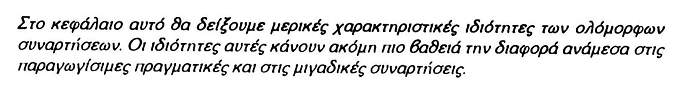 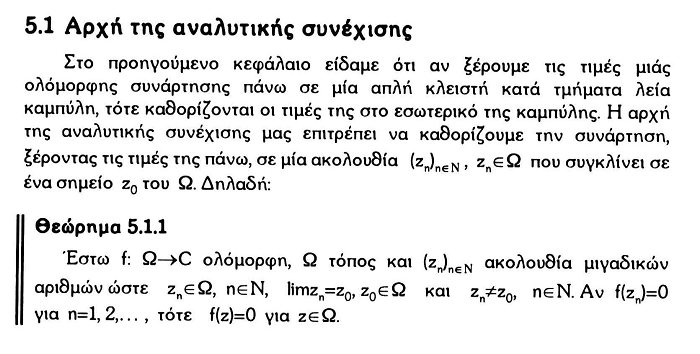 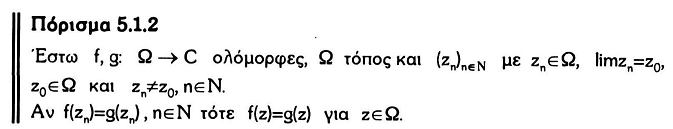 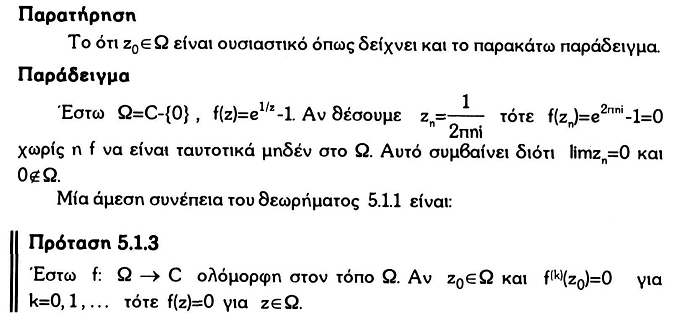 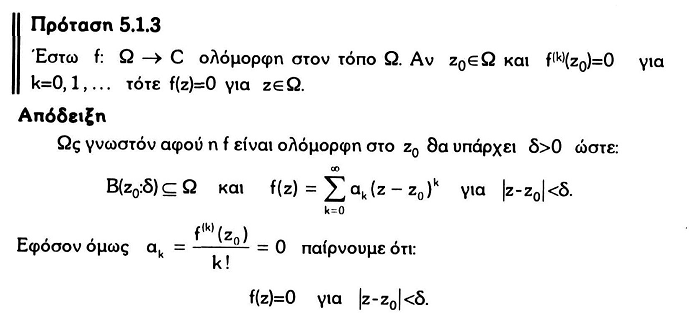 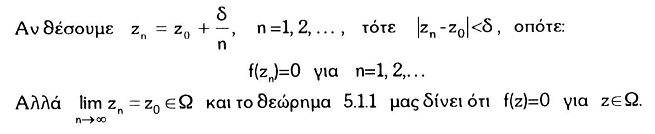 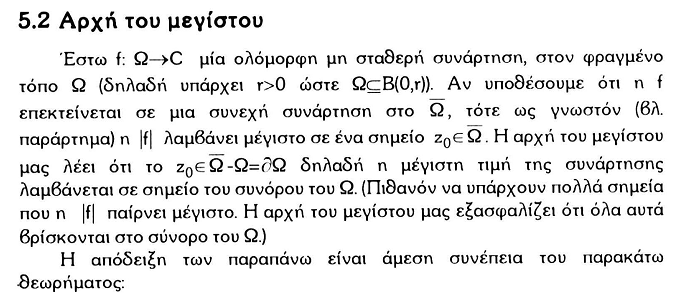 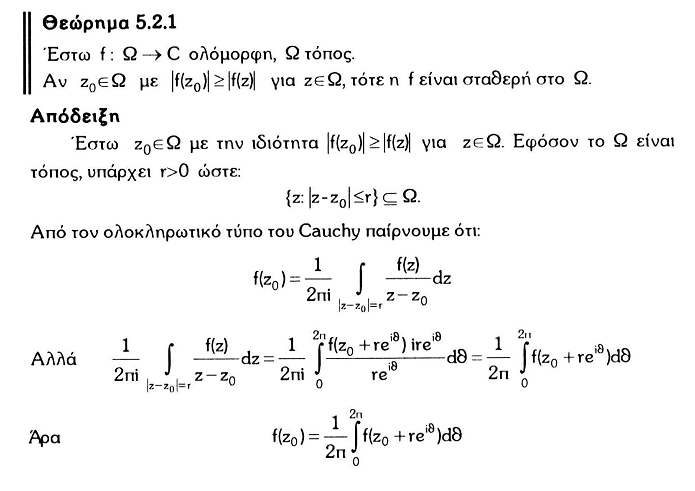 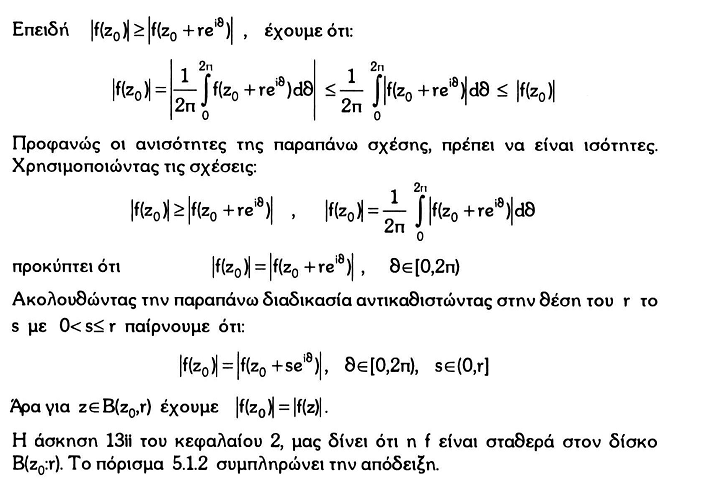 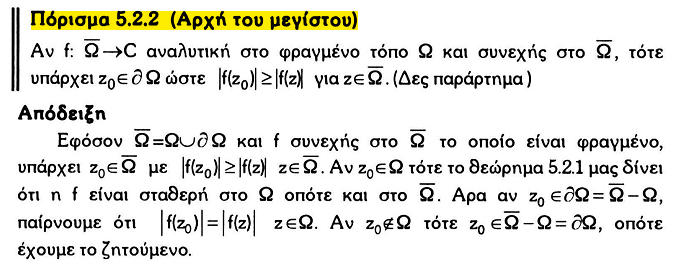 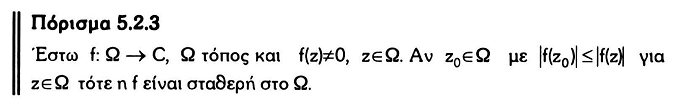 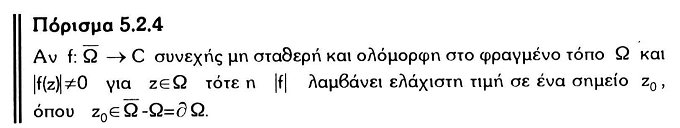 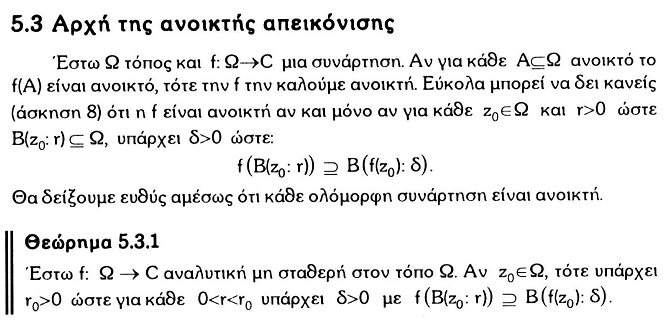 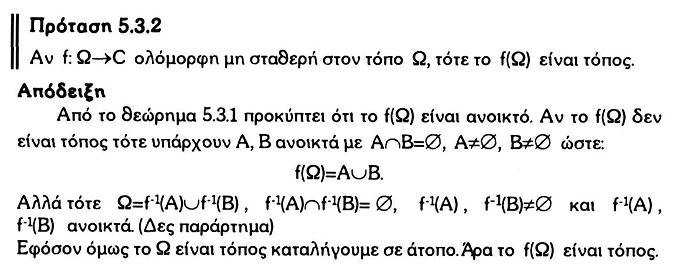 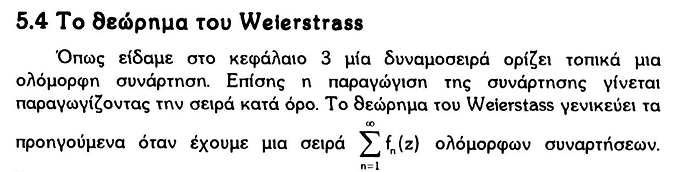 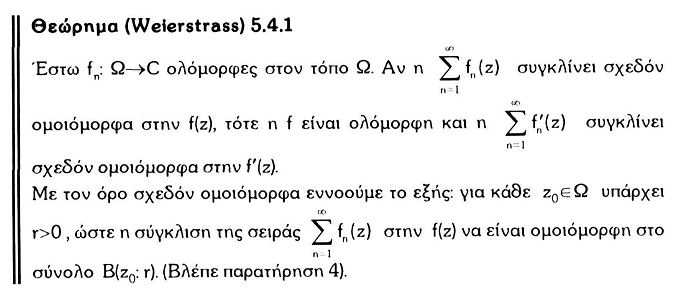 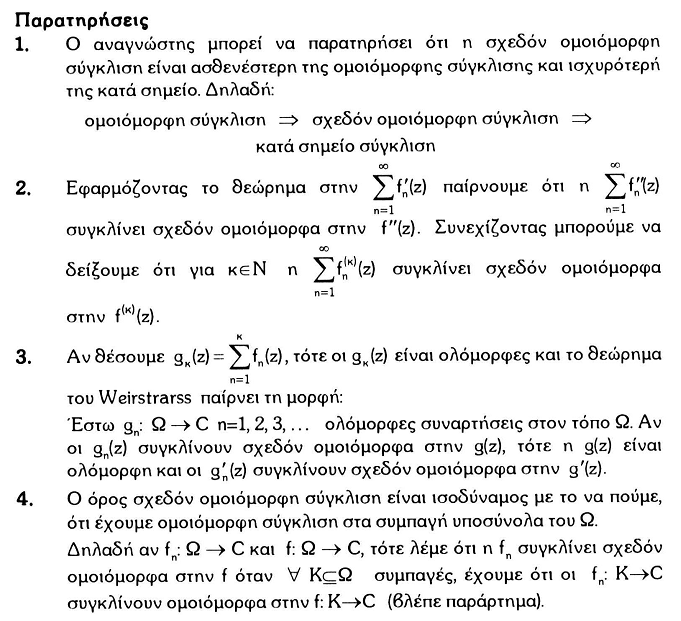 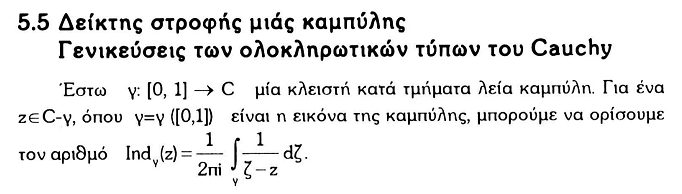 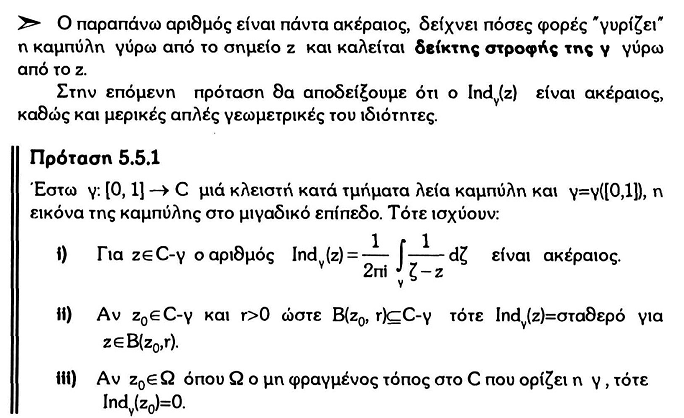 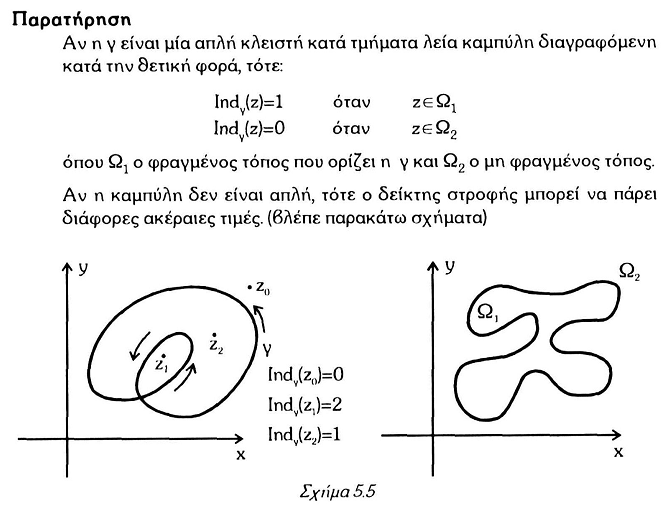 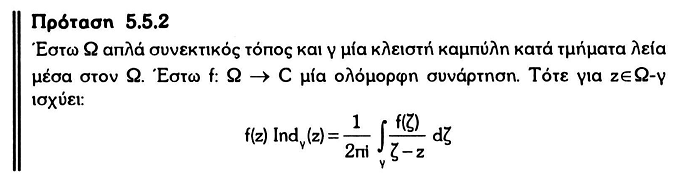